Модель Ж. Конана і М.Гольдера
«Оцінка платоспроможності підприємства»
Французькі економісти використали за основу для своєї моделі. Роботу «кредитоспроможність позичальника» Американського колеги Э. Альтманом.
Модель Конана і Гольдера допомогає визначити«платоспрожність господарюючого суб'єкта»
Виглядає так:
Z = -0,16Х1 - 0,22Х2 + 0,87Х3 + 0,10Х4 - 0,24Х5
Де:
Х1 - відношення грошових коштів і дебіторської заборгованості до валюти балансу;
Х2 - відношення власного капіталу і довгострокових пасивів до валюти балансу;
*Х3 - відношення витрат з обслуговування позик (або ціна позикового капіталу) до виручки від реалізації (після оподаткування);
Х4 - відношення витрат на оплату праці до доданої вартості (собівартість - вартість сировини, енергії, послуг сторонніх організацій);
Х5 - відношення прибутку до виплати відсотків і податків (балансовий прибуток) до позикового капіталу.
Імовірність затримки платежів фірмам, що мають різні значення показника Z, можна представити у вигляді шкали:
Дякую за Увагу!!!
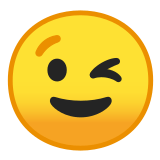